Click to add title
Click to add subtitle
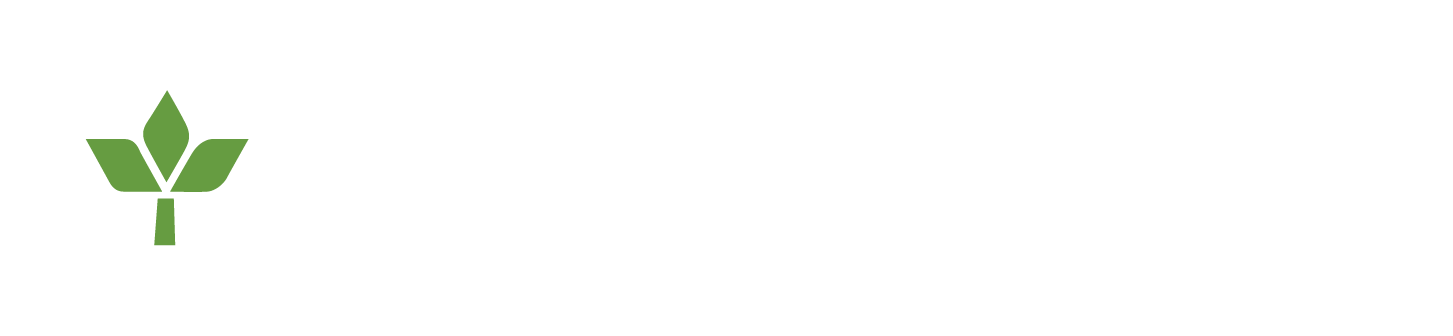